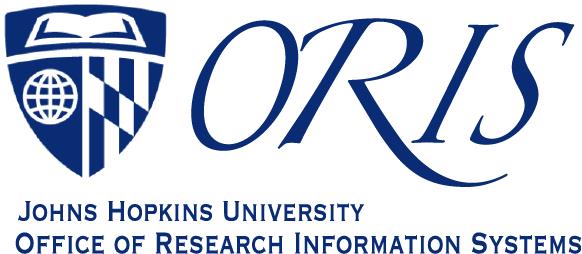 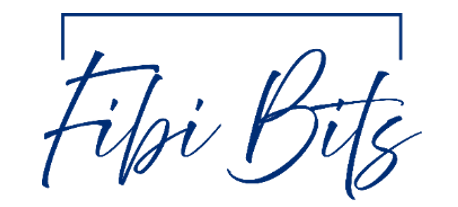 Welcome
5/15/24
This Week’s Hot Topics:
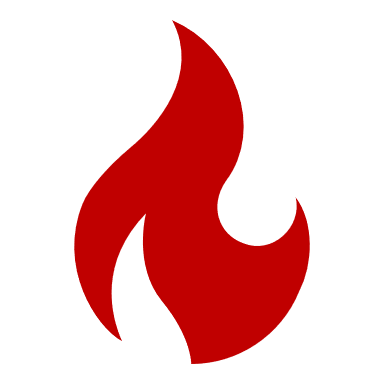 Service Request Category and Types  
Walk-thru Info. Resources for Fibi incl. the new link on MyJH
New Sponsor Issue
Notifications – Preference Setting